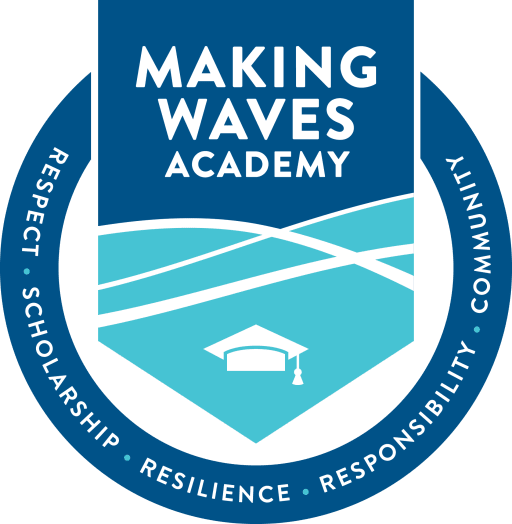 Berkeley Board of Fellows - MWA
Project update - initial findings
January 2021
Reminder: project outline and timeline
SYNTHESIS - INNOVATION AT MWA
Synthesis on internal innovation practices
DATA GATHERING
(1) Internal MWA interviews(2) External interviews with relevant schools(3) External literature research
VISIONING
Leadership visioning exercises
DESIGN
Final conceptual design & gathering of feedback
SYNTHESIS - BEST PRACTICES
Synthesis on external innovation practices
Jan 28th - Initial findings
Dec 10th
Mar 11th
May 6th - Final board presentation
Reminder: project outline and timeline
SYNTHESIS - INNOVATION AT MWA
Synthesis on internal innovation practices
DATA GATHERING
(1) Internal MWA interviews(2) External interviews with relevant schools(3) External literature research
Objectives of Jan 28th board presentation: (1) Celebrate successes of innovation at MWA
(2) Reflect on improvement opportunities
(3) Discuss findings and next steps
VISIONING
Leadership visioning exercises
DESIGN
Final conceptual design & gathering of feedback
SYNTHESIS - BEST PRACTICES
Synthesis on external innovation practices
Jan 28th - Initial findings
Dec 10th
Mar 11th
May 6th - Final board presentation
The diagnostic is rooted in key elements of successful innovation
INNOVATION FRAMEWORK
Innovation Vision and Strategy
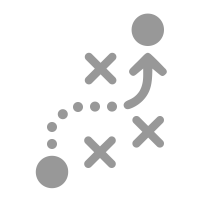 Aligned vision for what it means for the organization to be innovative and practice a “test and learn” approach 
Goals for innovation and approach for achieving those goals
Processes and Structures
Enabling Capabilities
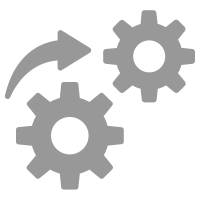 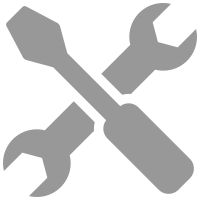 Processes for generating, pitching, and piloting ideas
Defined roles and decision-making
Forums for submitting and weighing-in on ideas
Paths for evaluating and implementing ideas of varying complexity/costs
Technological infrastructure
Access to and use of high-quality data
Data and technology literacy
Additional resource investments when needed
Cross-functional collaboration
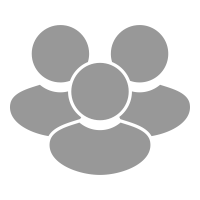 Culture and Leadership
Leadership messaging and expectation setting
Comfort with “test and learn” mindset
Shared vocabulary and experience around innovation
MWA has a strong foundation of success with innovation that has accelerated during the COVID-19 pandemic...
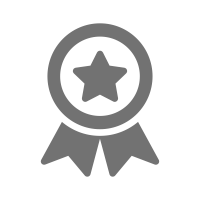 Innovation Vision and Strategy
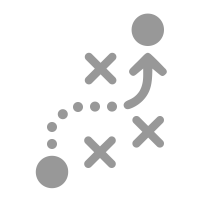 Innovation is prioritized in MWA strategic plan
Innovation work is underway through a MOCHA to act on that priority
Processes and Structures
Enabling Capabilities
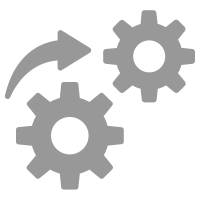 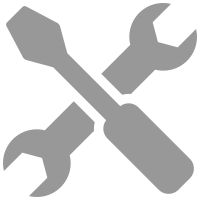 MWA is taking a proactive approach to innovating (e.g. getting Chromebooks prior to pandemic, holistic services, etc.)
MWA staff and teachers are finding ways to test new ideas
Meeting and communication cadences with leadership team at start of pandemic improved momentum and transparency
Input from faculty, staff and students is considered for different innovations
COVID provided urgency and resources to accelerate providing access to and the use of technology (tools & data)
MWA uses data as a diagnostic tool (e.g., surveys)
COVID provided opportunities to further automate manual tasks, freeing time for faculty, staff and students
Leadership’s willingness to invest resources in critical needs during COVID has accelerated progress
Culture and Leadership
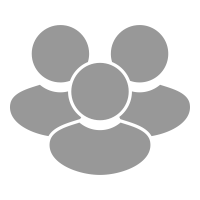 Several big ideas have been acted-on because of instances of strong leadership support, including from the board (e.g., Advisory) 
Multiple teams have adopted agile, user-centered design, and other frameworks to foster innovation
COVID has empowered people to “think outside the box” and challenge the status quo
Main strengths: Innovation highlighted as a strategic priority, Faculty and staff pursuing innovation proactively, and Strong foundation of technological tools and data usage
...as well as opportunities to further strengthen its innovation capabilities
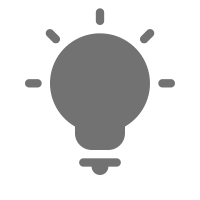 Innovation Vision and Strategy
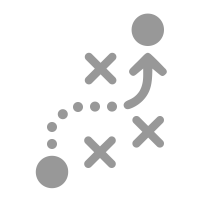 Vision and goals for innovation not yet formalized to create a single, aligned strategy that spans various pockets of innovation across MWA (work is underway through MOCHA to provide this unifying strategy)
Innovation is happening, but at times the pace and nature of change creates change fatigue
Processes and Structures
Enabling Capabilities
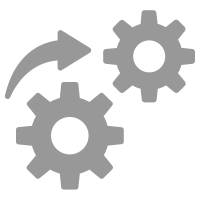 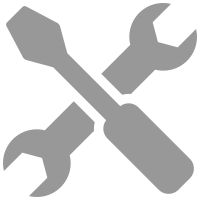 Chain of command feels extensive and unclear to many, serves as a deterrent to pursue innovation 
Long, restrictive processes to vet and pilot new ideas
Some staff feel unclear on what is allowable to pilot/implement
Need for standardizing and codifying processes for pitching, approving and piloting new ideas
Opportunity for more evaluation and monitoring of innovations
Need identified to continue efforts to build baseline technical expertise in tools/data for all staff and faculty
Desire to continue working towards constant monitoring and data collection to proactively inform decisions
Increased need for cross-collaboration to implement breakthrough innovation
Culture and Leadership
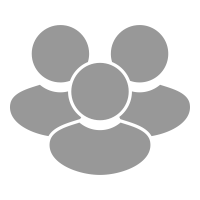 Innovation often runs-up against risk-aversion, focus on compliance - some feel freer than others to embrace an “it’s okay to fail” culture 
Opportunity to build up the “vocabulary of innovation” - “yes, and” as opposed to “we can’t do that”  or “we’ve always done it this way”
Uneven external sharing of best practices across departments and with other schools
Main Opportunities: Streamlining and clarifying the innovation and decision-making process, Further developing cross-collaboration and technical expertise, and Building a “test and learn” culture
Guiding Questions for January 28 Board Meeting Discussion
Are there any takeaways that surprised you? Which resonated with you the most?
What other successes and / or opportunities have you witnessed that are not reflected here?
Which opportunities pop for you? Where should we start leaning-in over the next few months?
1
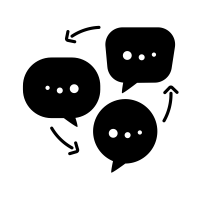 2
3
Path Forward: Plan for February-May
Gather inputs for future state innovation strategy
Complete external interviews with other charter schools/organizations to gather best practices for fostering innovation
Engage MWA board and leadership via interviews, surveys
Complete working session with MWA board and leadership

Develop notional future state innovation strategy at MWA
Develop recommended high-level framework for institutionalizing innovation at MWA
Present framework to MWA board and leadership, gather feedback, and update accordingly
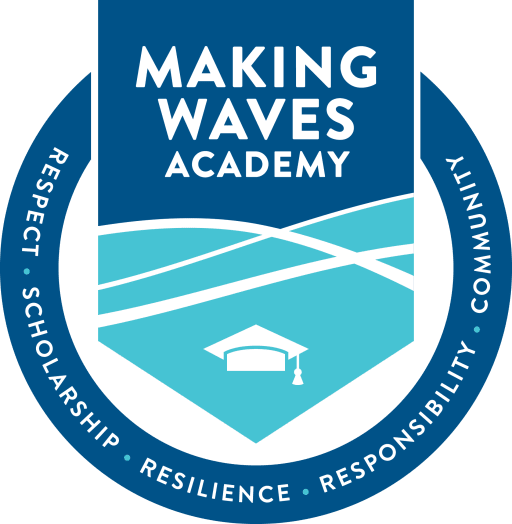